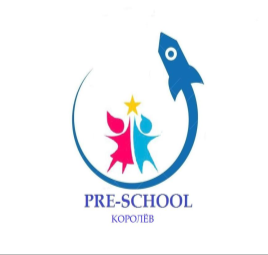 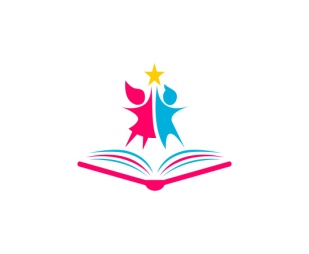 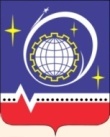 Комитет образования Администрации городского округа КОРОЛЁВ
Муниципальное бюджетное дошкольное образовательное учреждение комбинированного вида «Детский сад №23 « Чебурашка»
Представление опыта работы по реализации тематической недели «Спортивная карусель: движение и здоровье»
Тема: «Клуб выходного дня»
Мурашко Надежда Николаевна
инструктор по физической культуре
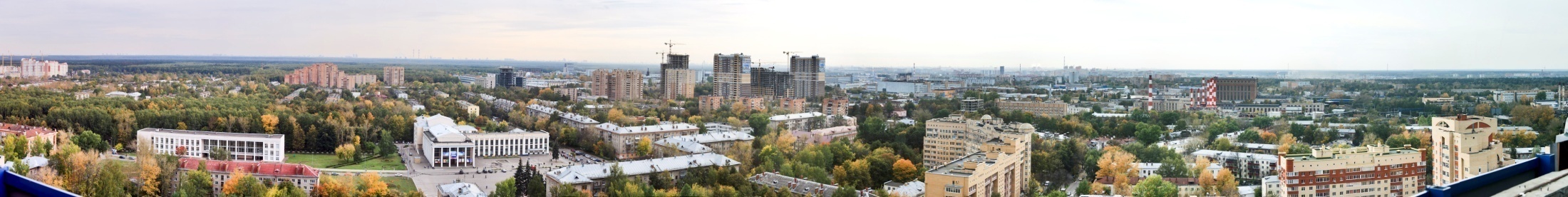 1
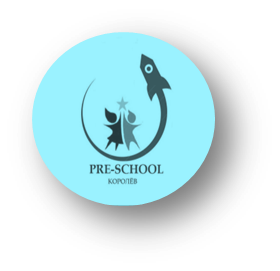 Цель:  укрепление здоровья дошкольников,
повышение роли семьи в физическом воспитании и оздоровлении детей.Задачи:
воспитывать потребность в здоровом образе жизни;
формировать двигательные умения и навыки, развивать физические качества; 
укреплять интерес родителей к участию в физкультурных и оздоровительных мероприятиях вместе с  детьми.
2
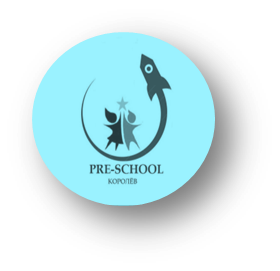 Формы организации
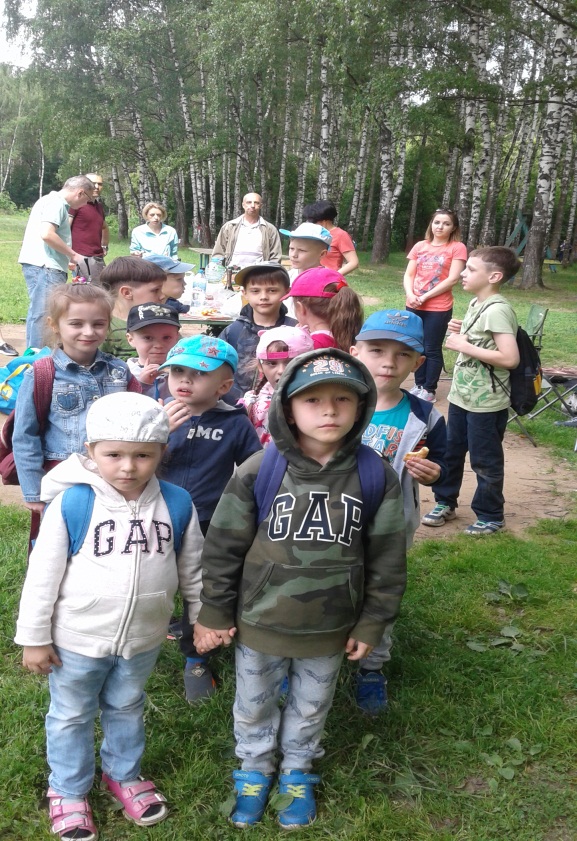 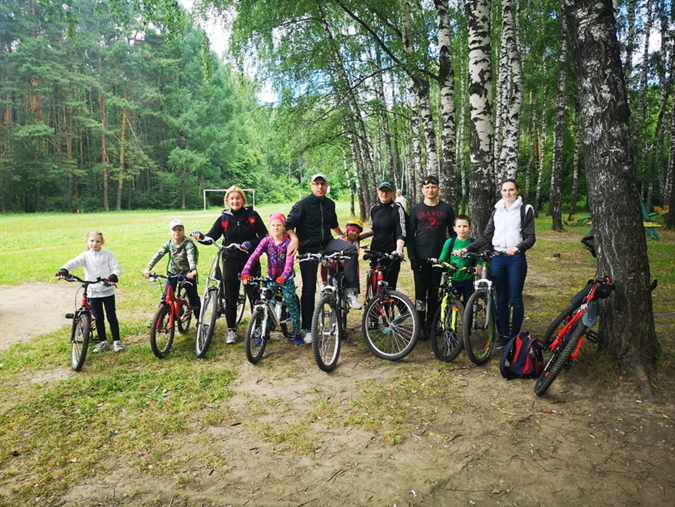 3
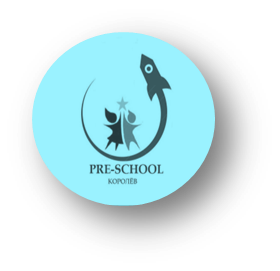 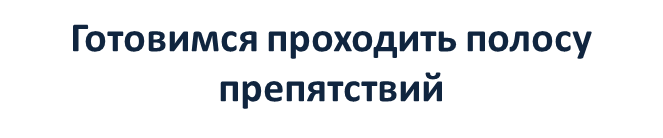 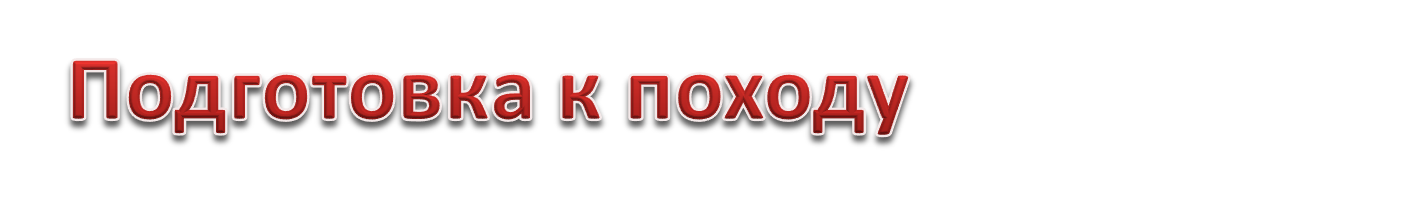 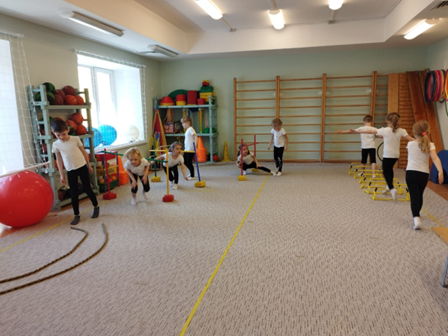 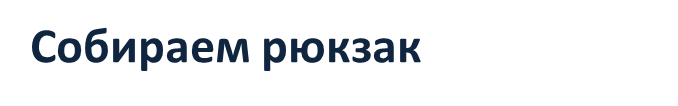 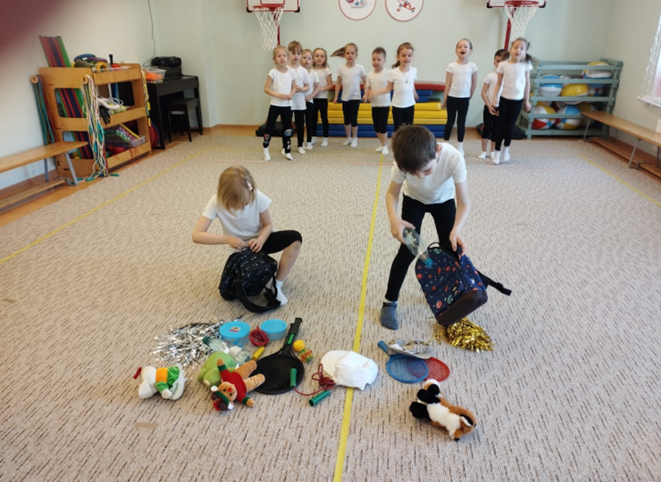 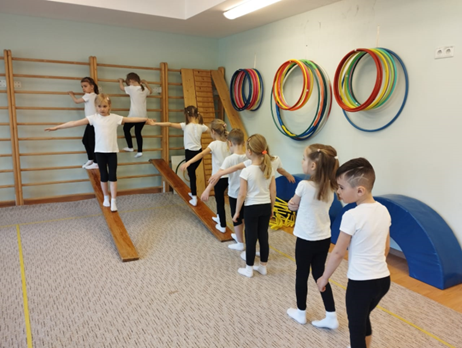 4
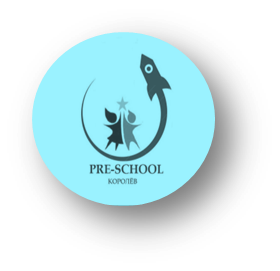 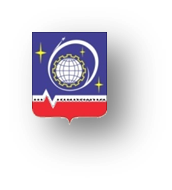 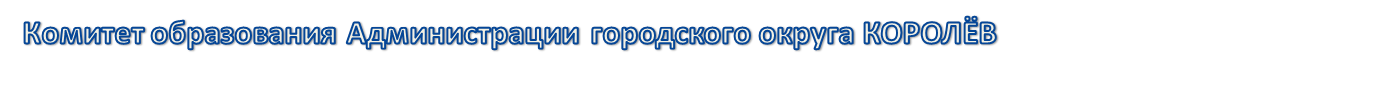 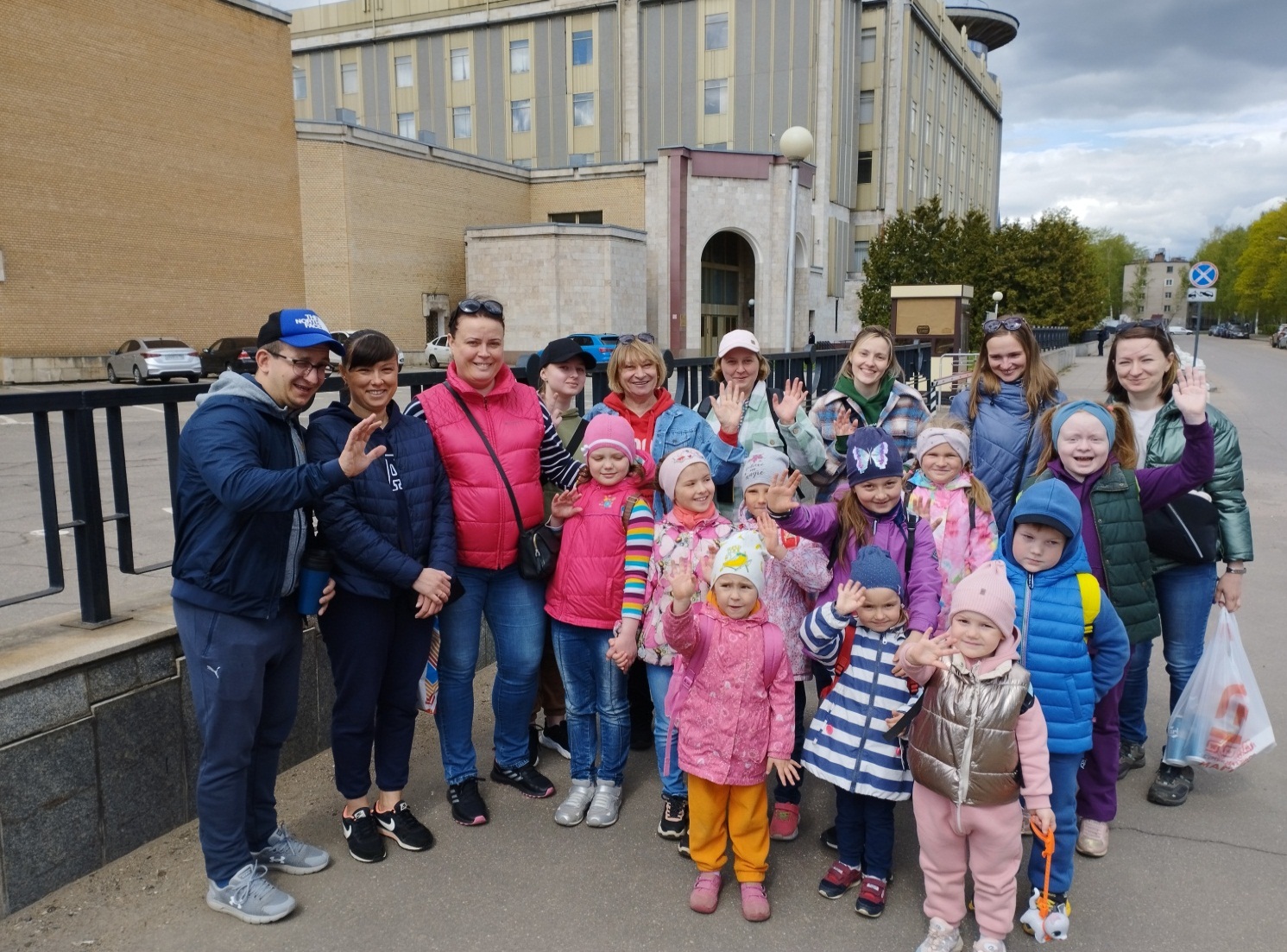 5
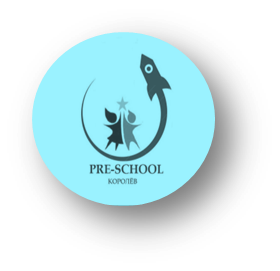 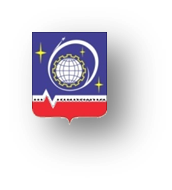 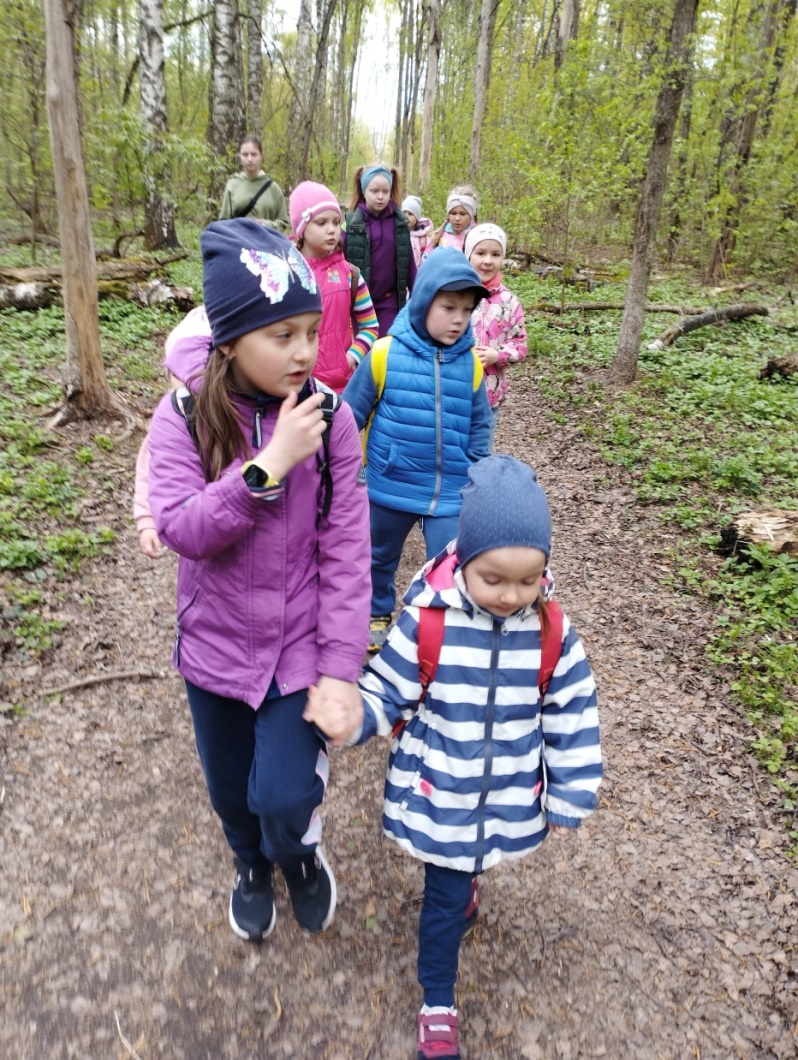 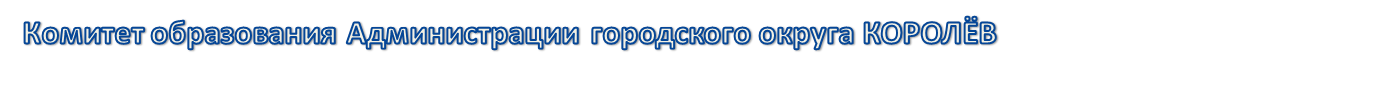 6
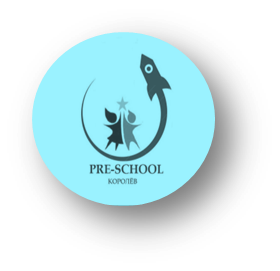 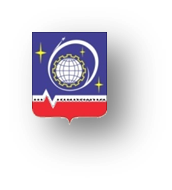 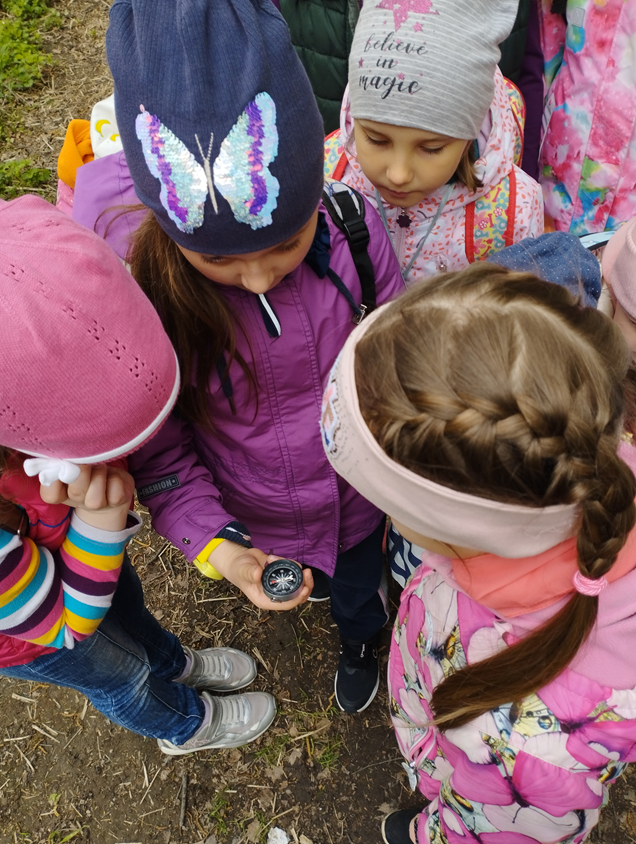 7
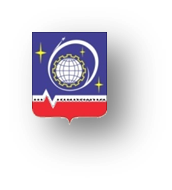 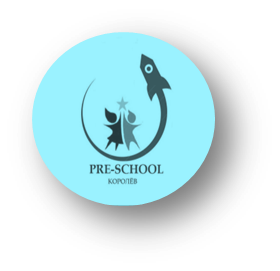 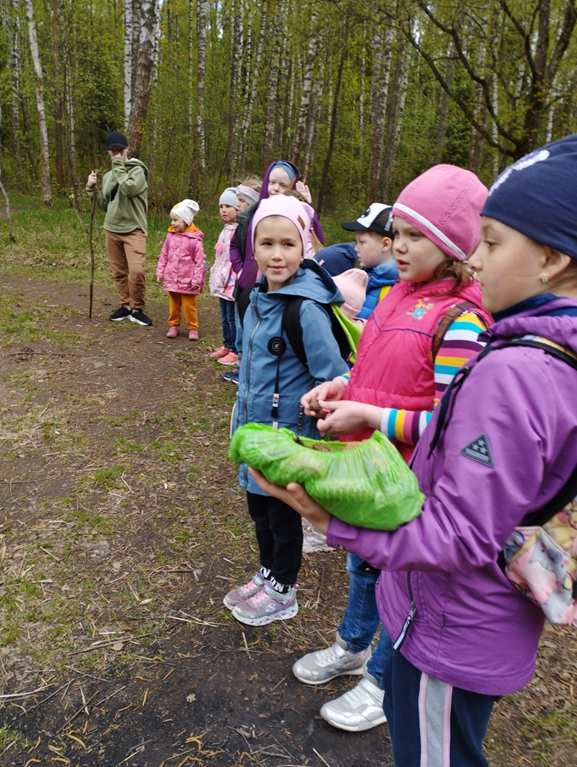 8
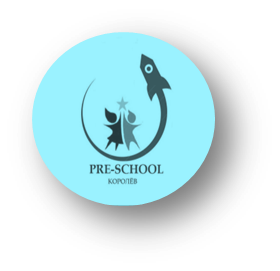 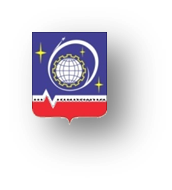 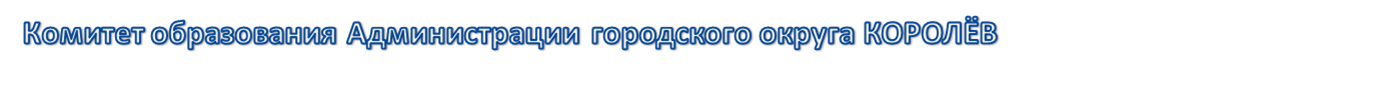 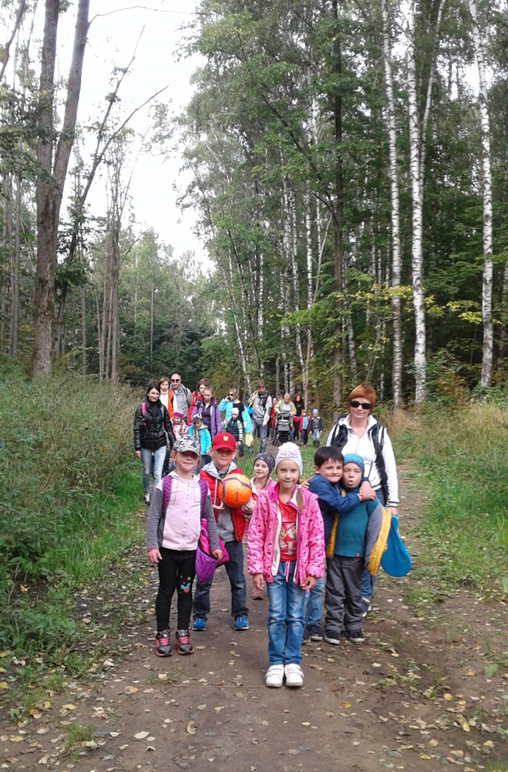 9
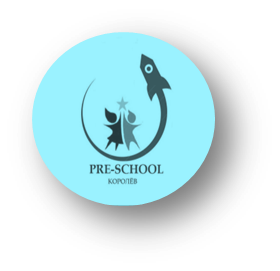 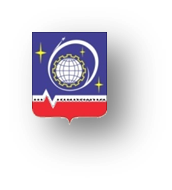 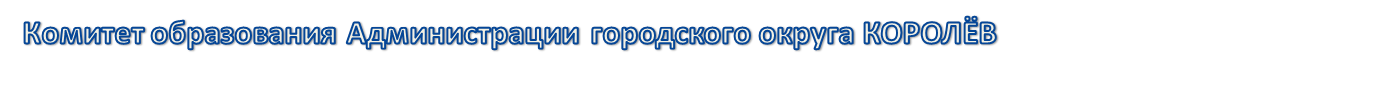 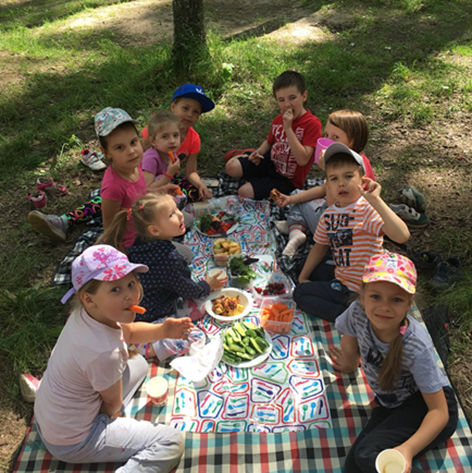 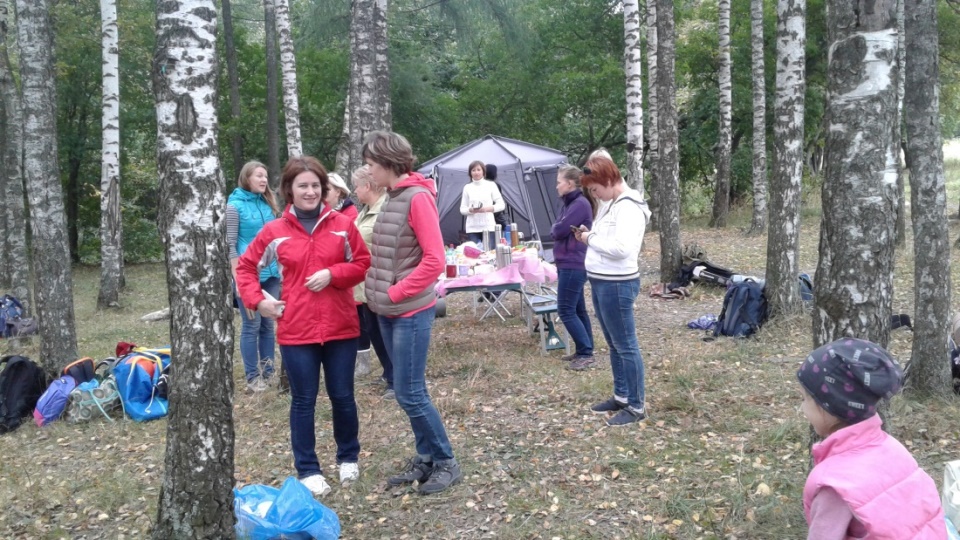 10
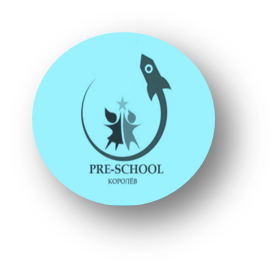 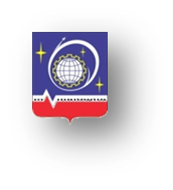 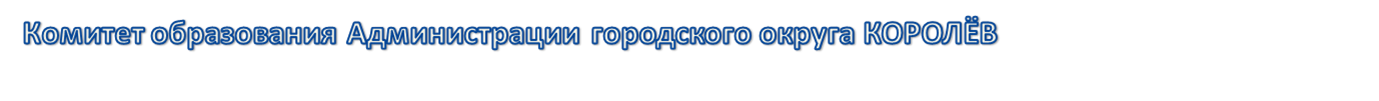 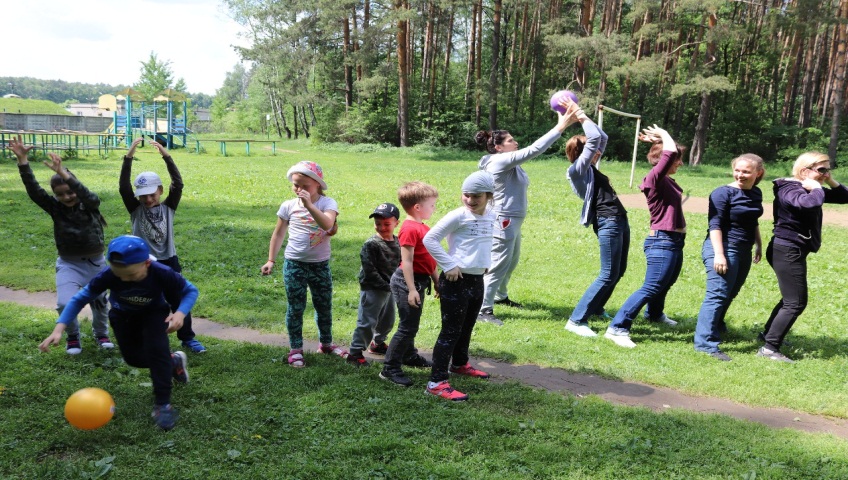 Игры на привале
«Игра со скакалкой»
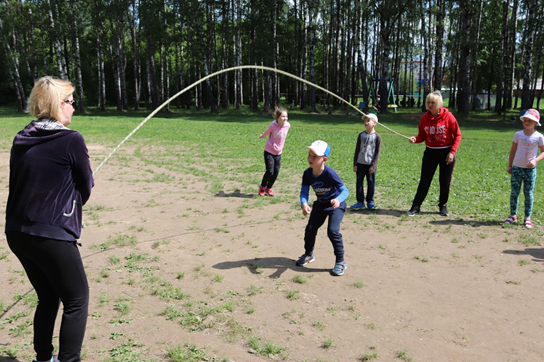 «Мяч горяч». «Вышибалы»
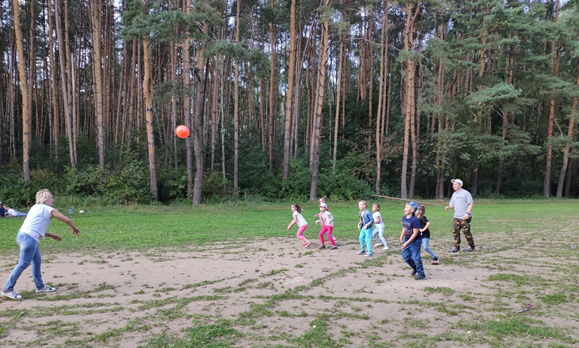 11
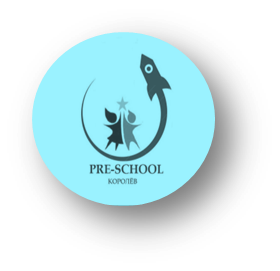 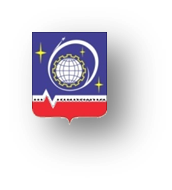 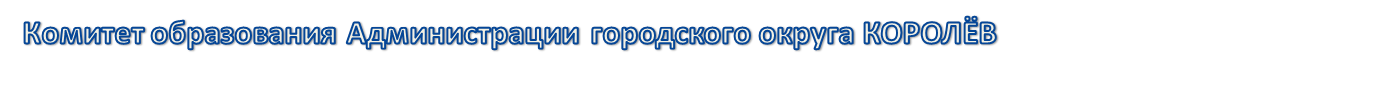 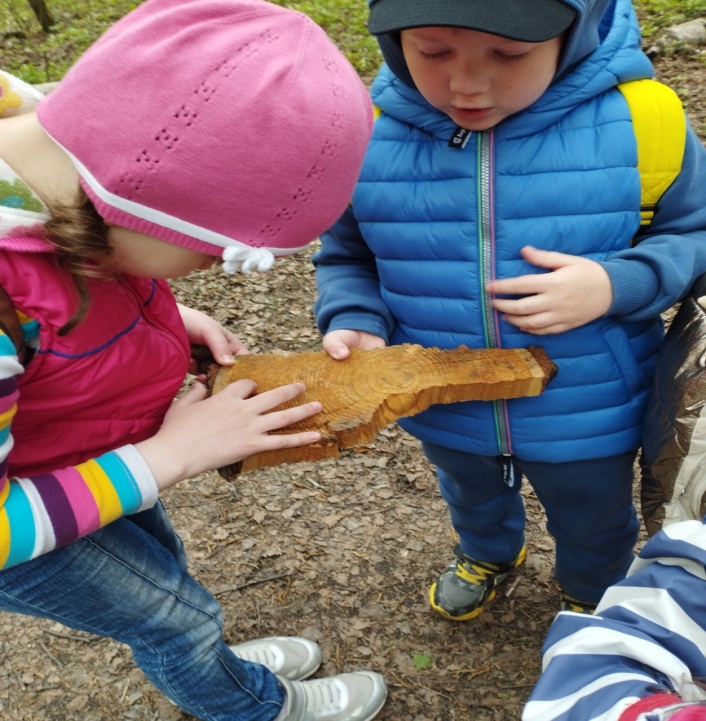 Интересная находка
12
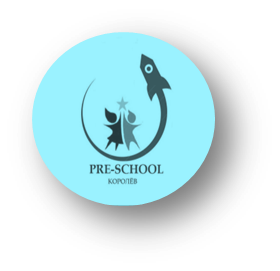 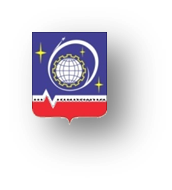 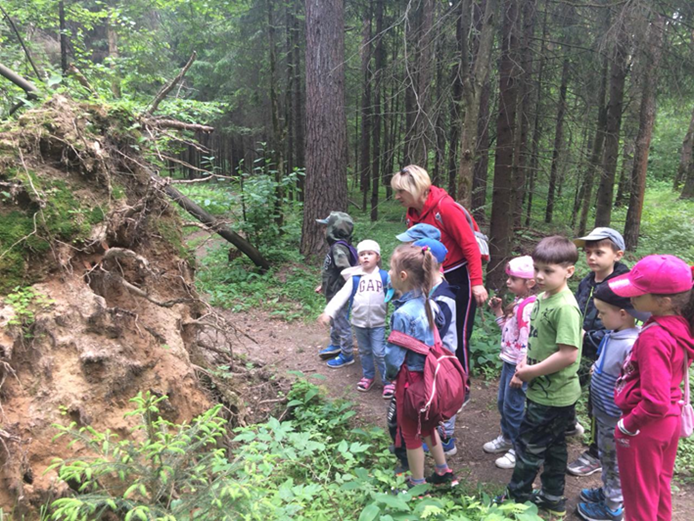 13
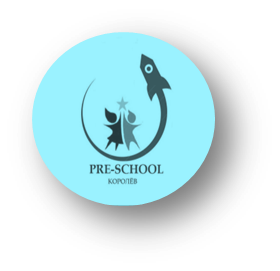 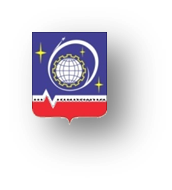 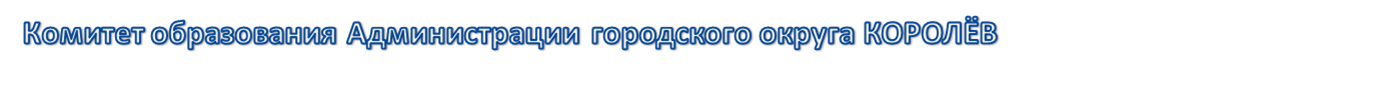 14
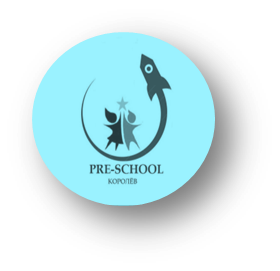 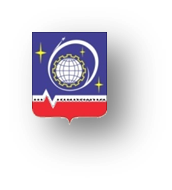 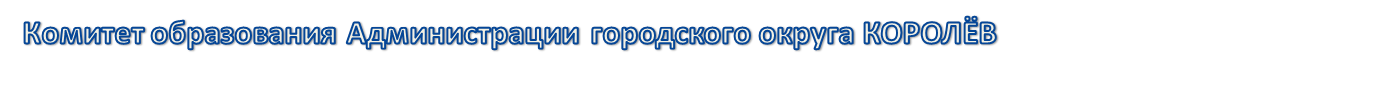 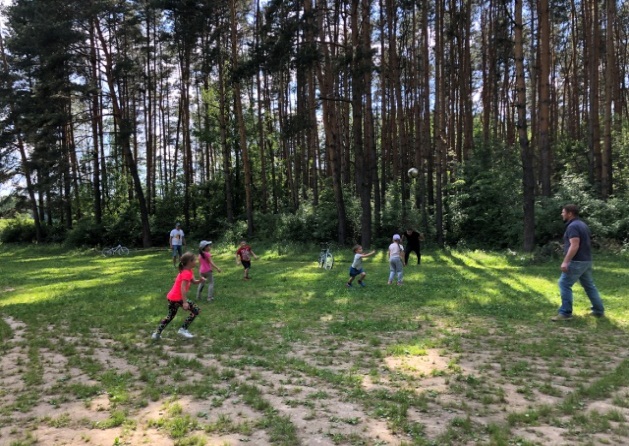 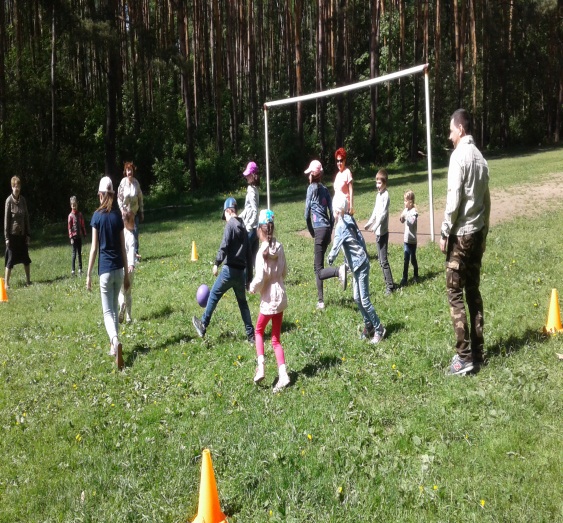 15
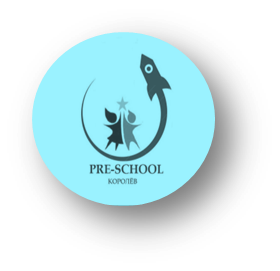 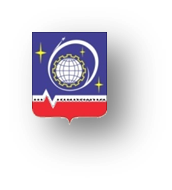 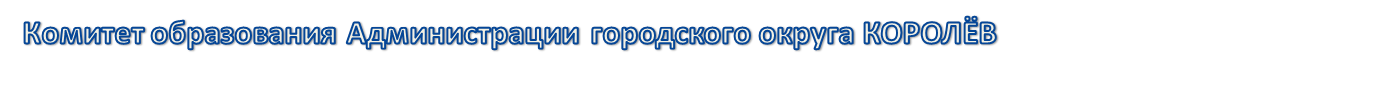 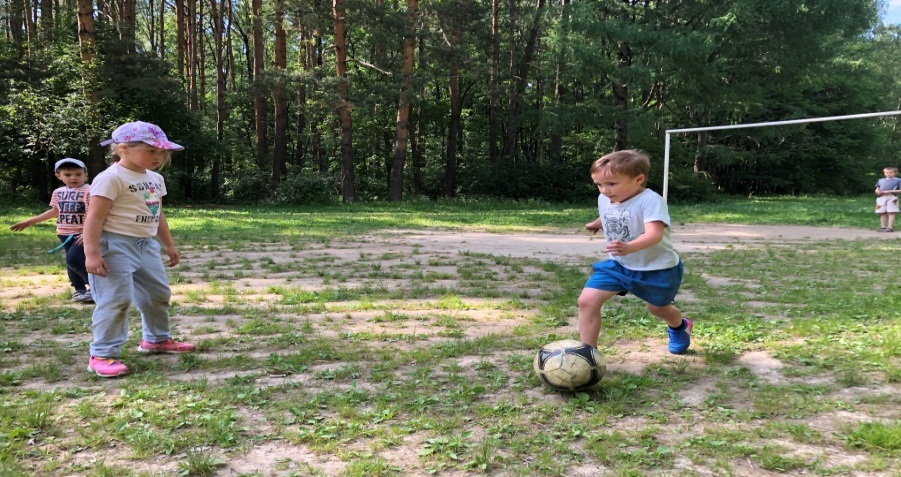 16
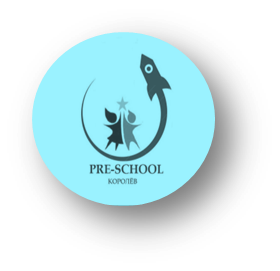 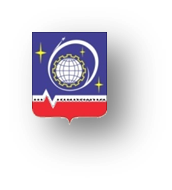 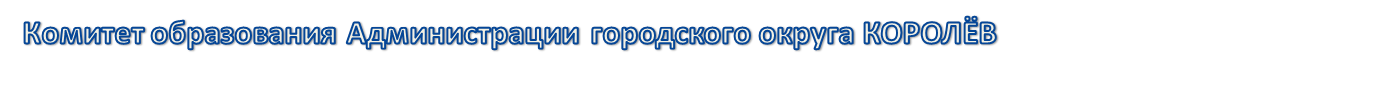 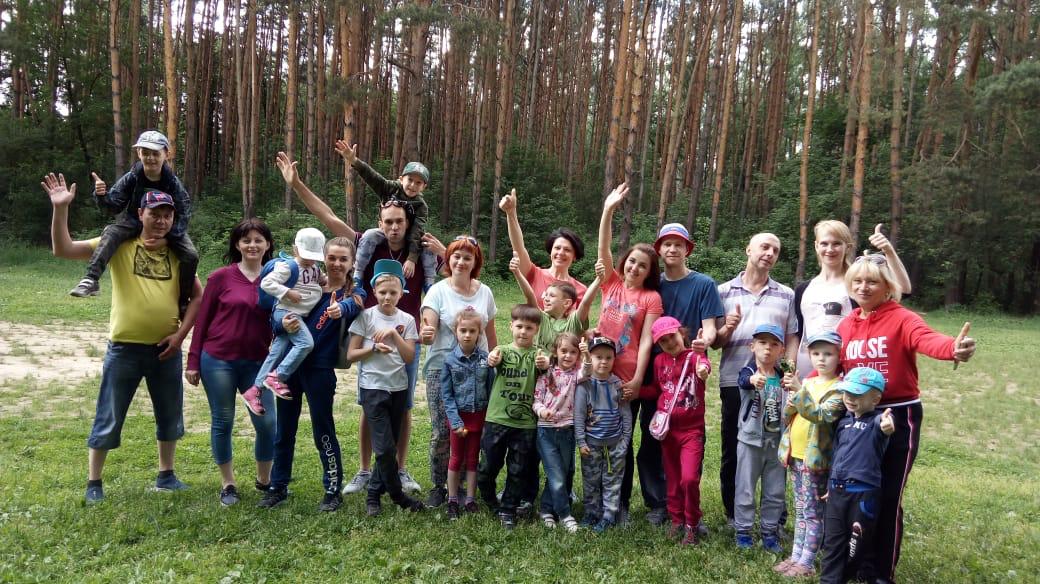 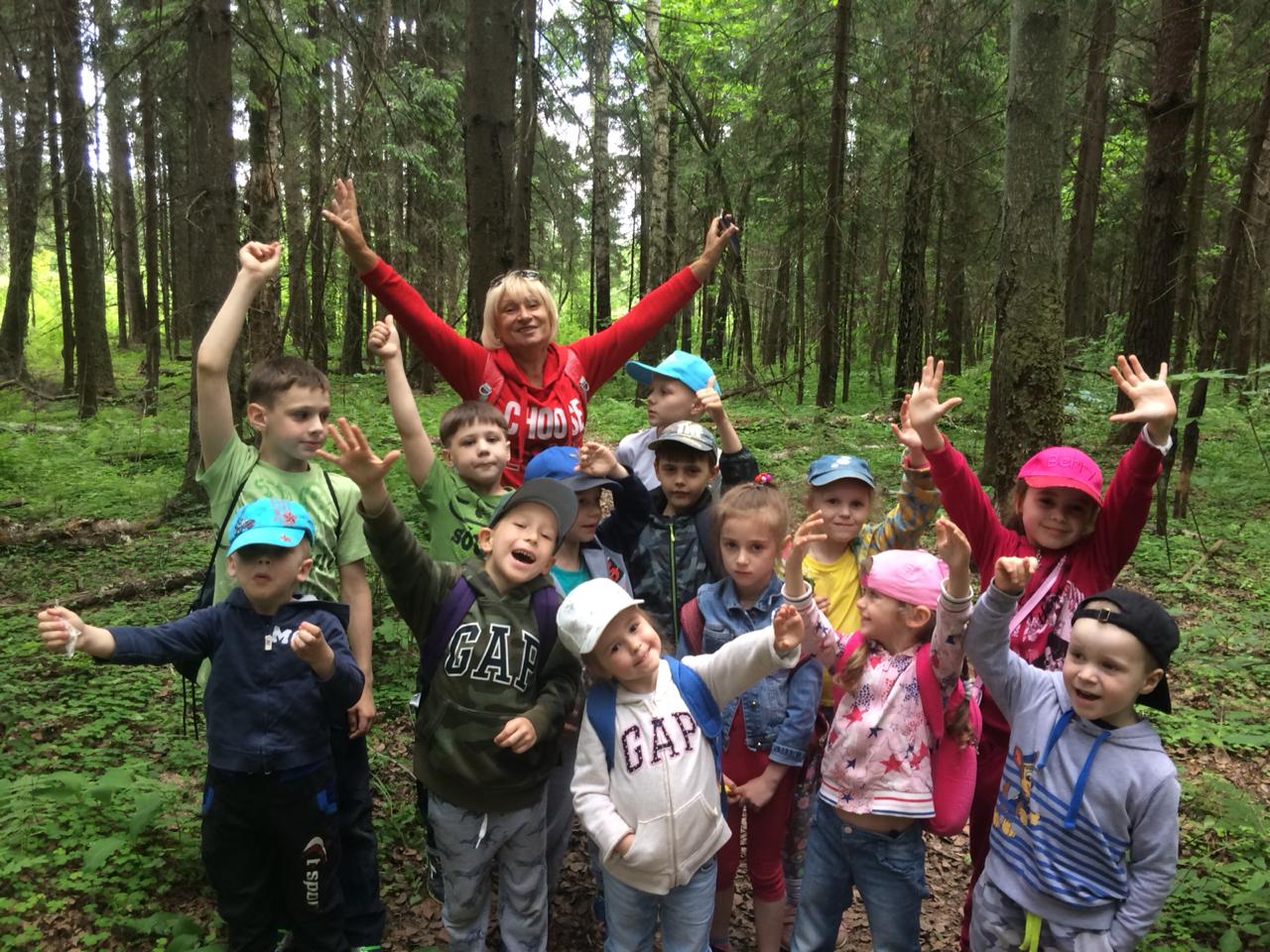 До  новых  встреч В НОВЫХ  ПОХОДАХ!
17